OFS NATIONAL FRATERNITYOF OCEANIA
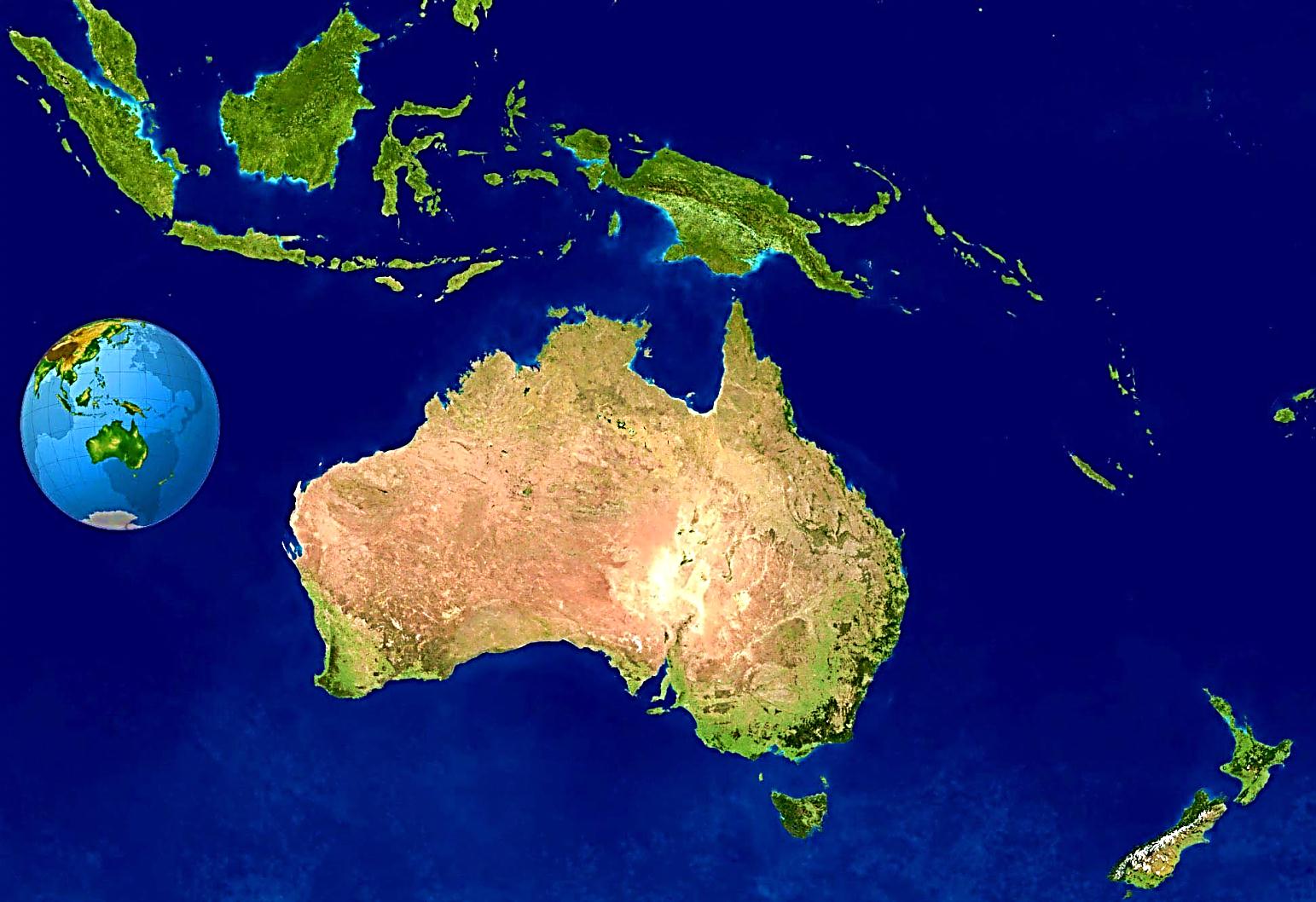 Oceania consists of four Nations		Australia		Papua New Guinea		Singapore		Sabah
7 Regional Fraternities37 Local Fraternities (in Australia)10 Local Fraternities (4 in Singapore				       6 in Sabah)5 Emerging Fraternities in Sabah11 Fraternities in Papua New Guinea(not yet constituted as a Regional Fraternity)
Implementation of Conclusions of General Chapter
Formation – 21-23 September 2012 National 
Formators Workshop“ Forming the Formators”
Formation Seminars held in a number of Regional Fraternities
CIOFS Taiwan
COMMUNICATIONInternational Councillor – all correspondence fromCIOFSReport to National Council in May 2012 – impressions of General Chapter in BrazilAvailability of Ongoing Formation DossiersPresence in the World Commissions – monthly articles from CIOFS  websiteEach member of National Executive assigned a Regional Minister for liaisonThe Oceania Newsletter – quarterly newsletterRegional Newsletters – exchangeConference of National Spiritual Assistants – Monthly Spiritual Message
Franciscan Youth
1 Franciscan Youth Fraternity constituted
Assistance from National Fraternity for members to attend the International Gathering of Franciscan Youth and World Youth Day
PRESENCE IN THE WORLD
National Apostolate – Project Adoption -40 yrs
Supporting the world’s poorest families in 2 diocese in Southern India – 243 families
JPIC through Bangkok Office of Franciscans International
Year 7 students (approx 12 yrs of age) presentation of Tau Crosses and booklets on the San Damiano Crucifix, Tau Cross & The Wolf of Gubbio
Presentation of San Damiano Crucifix to newly baptised adults and those received into the Catholic Church at Easter
EMERGING FRATERNITIES
Support of New Zealand National Fraternity
Emerging Regional Fraternities of Singapore and Sabah – National Fraternity of Malaysia/Singapore
CHALLENGES
Candidates for Election in July 2013
Difficult Working Relationships between some Regional Ministers & National Executive owing to revision of National Statutes.
SPIRITUAL ASSISTANCE
OFM – 8 Friar Assistants
Lay Spiritual Assistants – 9 appointed by the OFM
1 Secular Priest & 1 Deacon belong to OFS
1 Salesian priest
3 Franciscan Srs
1 Sister of Mercy
OFM.CAP – 5 Assistants
1 Franciscan Sister
OFM.CONV. – 5 Assistants

OFM Custos both in Papua New Guinea & Singapore appoint Spiritual Assistants in their countries
SPIRITUAL ASSISTANCE cont..
Papua New Guinea – OFM Friars 8 fraternities
1 in Port Morseby – South Coast
6 in Aitape – North Coast
1 in West New Britain, 1 in Lae – North Coast
Capuchins have 1 fraternity in Wabag- Central Highlands
1 MFIC Sister in Aitape and 1 in Madang
SPIRITUAL ASSISTANCE cont…
Singapore and Sabah
1 FMM Sister
2FMDM Sisters
9 FSIC Sisters
1 Friar Minor
OFM Friar Regional Assistant for Singapore
FSIC Sister Regional Assistant for Sabah
Capuchin Friar for West Malaysia
CONFERENCE OF NATIONAL ASSISTANTS OFS-OCEANIA
National Spiritual Assistant resigned in February 2013 due to health issues and work load.
Conference meets monthly
Conference delegates members to make pastoral visits to regional level
Makes decisions collegially re spiritual assistance to the OFS
Conference members also are delegated to various national committees
NATIONAL STATUTES
Have been amended
Await Approval by National Chapter in July 2013
and Promulgation by Presidency
COURSES FOR OFM FRIARS IN 			FORMATION
Guidelines for the Formation of Friars for Understanding and Assisting the SFO
Published by the Conference of General Assistants 1992 is posted on the OFM Province’s website http://www.franciscans.org.au
Add /sfo/sfo19/19.htm for Postulants and
/sfo/sfo8/8/htm for Novices and
/sfo/sfo15/postnov.htm for Junior Professed Friars
COURSES FOR THE FORMATION OF SECULAR FRANCISCANS AS SPIRITUAL ASSISTANTS
6 Secular Franciscans and 1 Franciscan Sister
None appointed as yet
2 Secular Franciscans are currently following the course “Franciscan Family Connections” 
Revised Edition 2011
WEB SITES
National Fraternity OFS-Oceania

http://www.secularfranciscansoceania.com.au

OFM National Spiritual Assistant
http://www.franciscans.org.au/sfo